The Bunker Project
Overview
Zvonko Lazic
www.europeanspallationsource.se
27 September 2017
The bunker - content
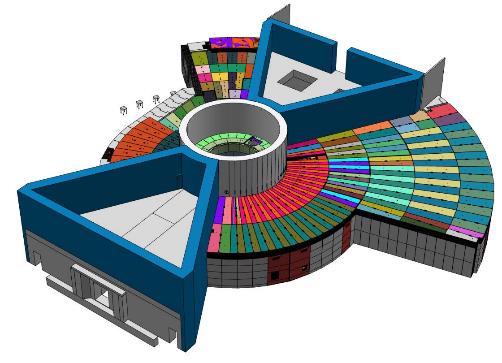 Project overview
Design status
Frame 
Roof 
Walls
Instrument interfaces
Schedule
Neutronics status (Günter M.)
Requirements review
Roof optimization
Walls optimization
2
The Bunker - Overview
The project is progressing well, with delays on expected mechanical design deliveries, and on finalizing the neutronics validation analyses. This is due to continued VE effort.
- CDR dec.’17
Purchasing strategy has been discussed. The timeline for executing purchase of this project is very aggressive.
- Place purchase order jan.’18
Overall schedule is unaffected.
Documentation is being updated (following the internal review, changes in the bunker construction, and in the interface environment). This is addressed by Mark R. + Peter S.; Alexander S.
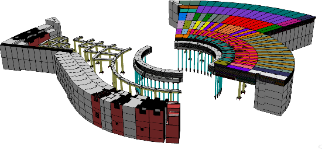 3
The bunker – Design status
Each bunker side measures approx. 40m long x 26m wide x 5m high 
~ 10,000 tones total mass
~1400 wall & roof blocks
~ 7000t of steel
~ 300t of Borated HDPE
~ 750t of virgin HDPE/LDPE
~ 620t of concrete
~ 970t of heavy concrete
~200t of construction steel
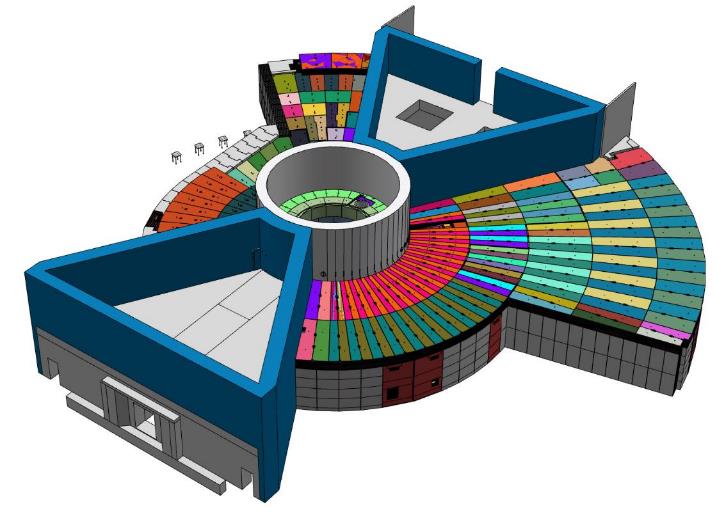 4
The bunker – Design statusFrame and roof position
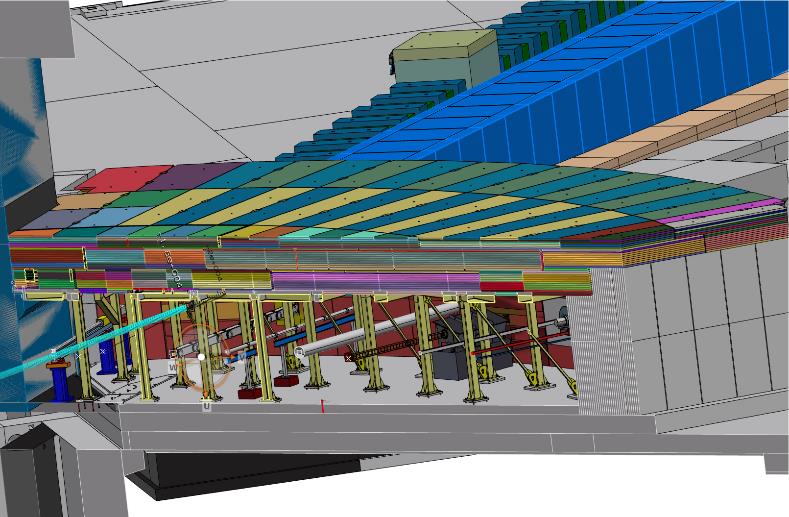 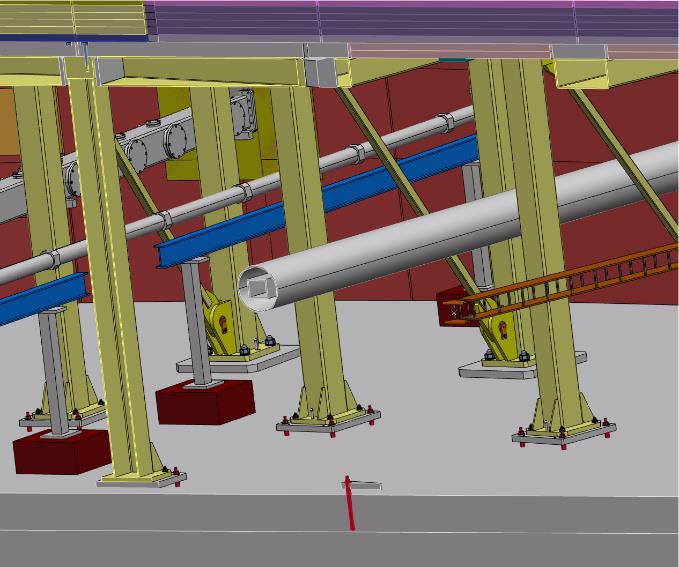 1700TCS-to-bottom of the roof
1500TCS-to-bottom of the frame
TCS
5
The bunker – Design statusSUPPORT FRAME
The bunker frame has to:
Support the roof load;
Sustain seismic loads (up to H4);
Allow easy disassembly;
Ensure that blocks stacked on top, fit;
Ensure repeatability of stacking/unstacking of blocks;
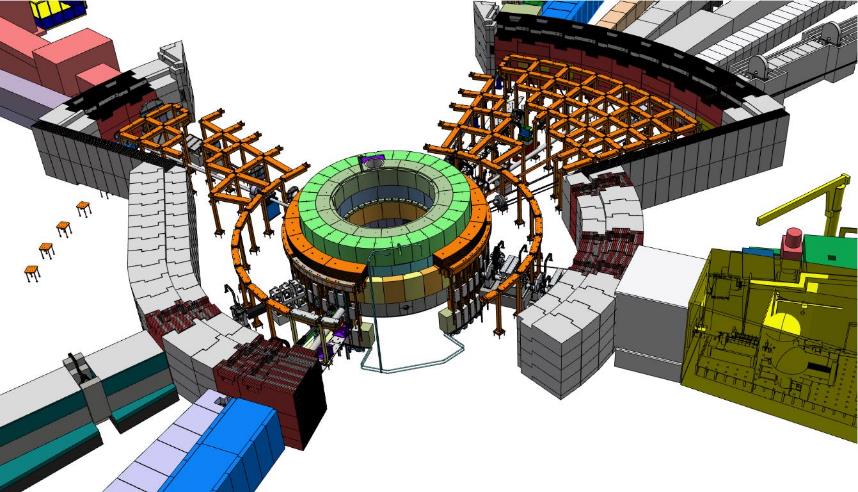 6
The bunker – Design statusSUPPORT FRAME
The bunker frame is divided into sub-assemblies based on the area the frame is covering.
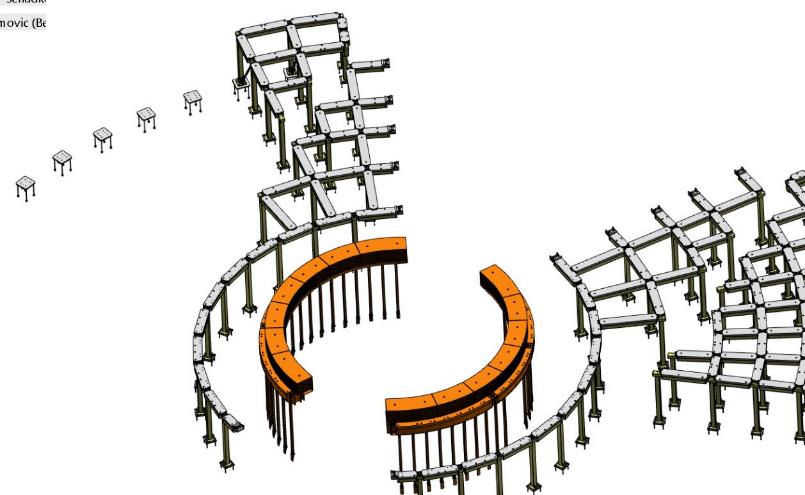 R6m frame structure
7
The bunker – Design statusSUPPORT FRAME
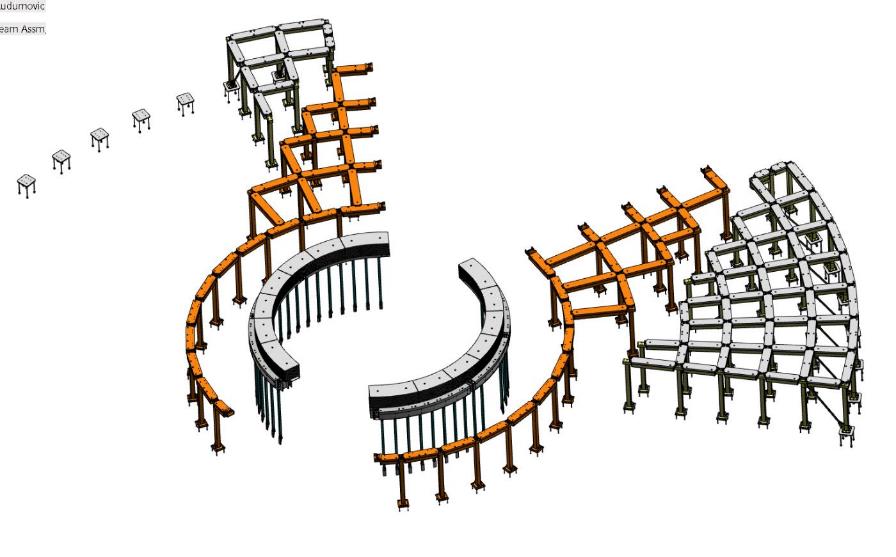 D02 frame structure
8
The bunker – Design statusSUPPORT FRAME
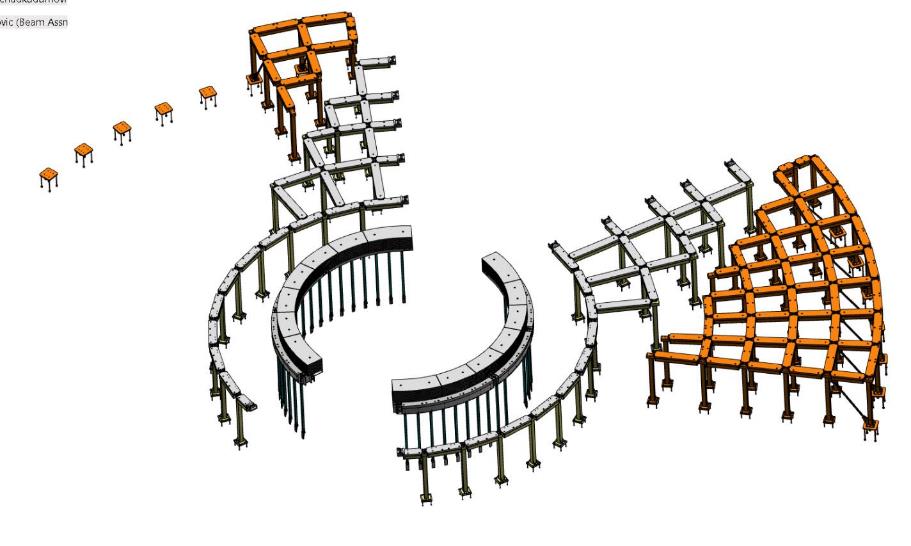 D01/03 frame structure
9
The bunker – Design statusWALLS
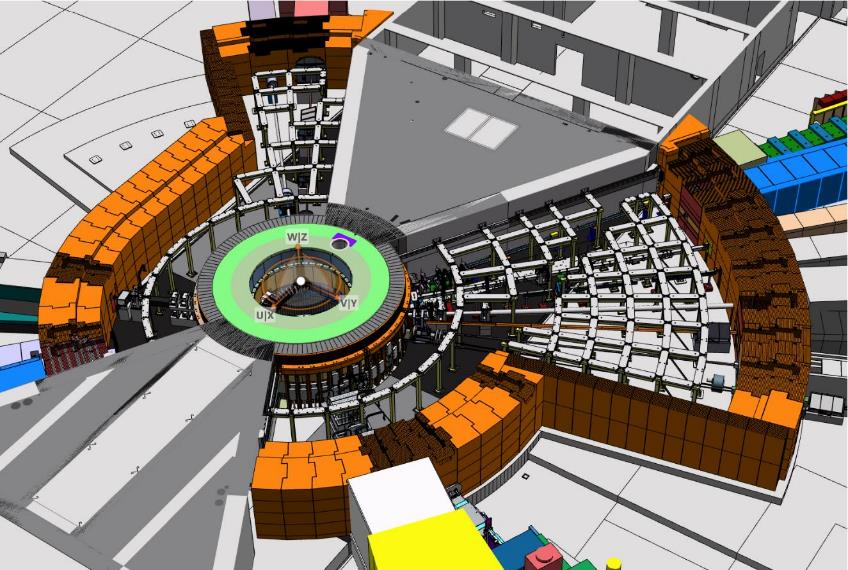 The bunker walls function is to:
Shield (from radiation);
Support (roof above);
Integrate (beam feed-throughs);
10
The bunker – Design statusWALLS
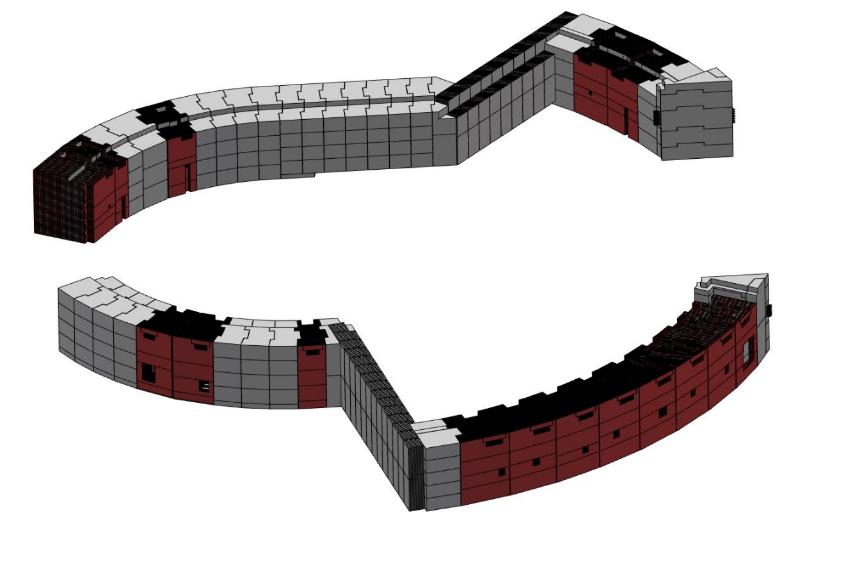 Temporary shielding
SOUTH
EAST
NORTH
WEST
Full specification shielding
11
The bunker – Design statusROOF
The bunker roof function is to:
Shield (from radiation);
It also has to allow for:
Reasonably fast access into the bunker cavity;
Ability to unstack and stack blocks repeatedly;
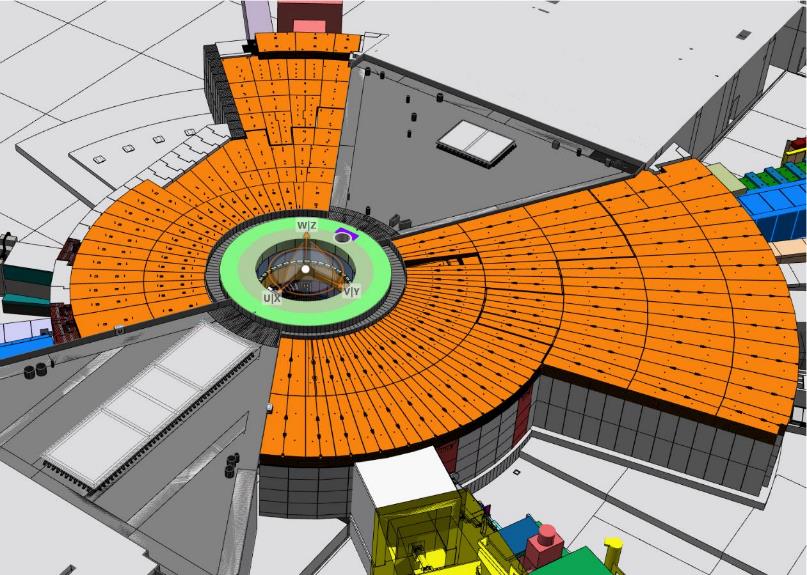 12
The bunker – Design statusROOF
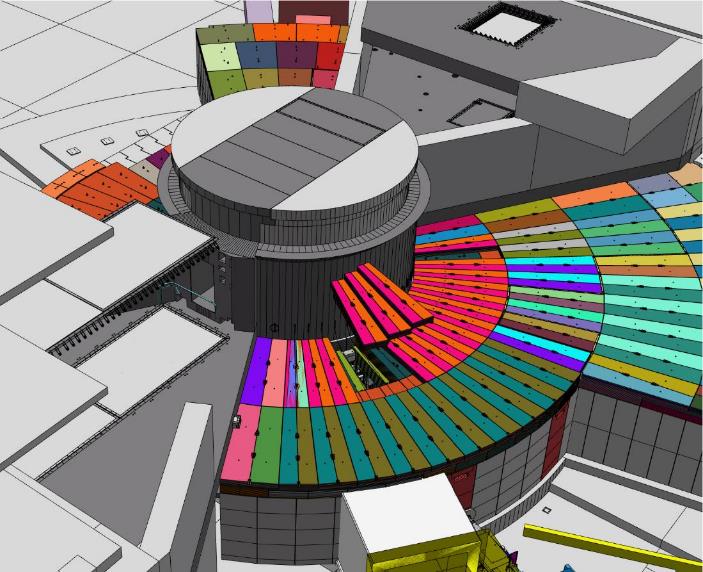 The bunker roof is made out of blocks;
The blocks are arranged in 3 overlapping levels;
Lifting times depend on the particular point of entry;
13
The bunker – Design statusROOF
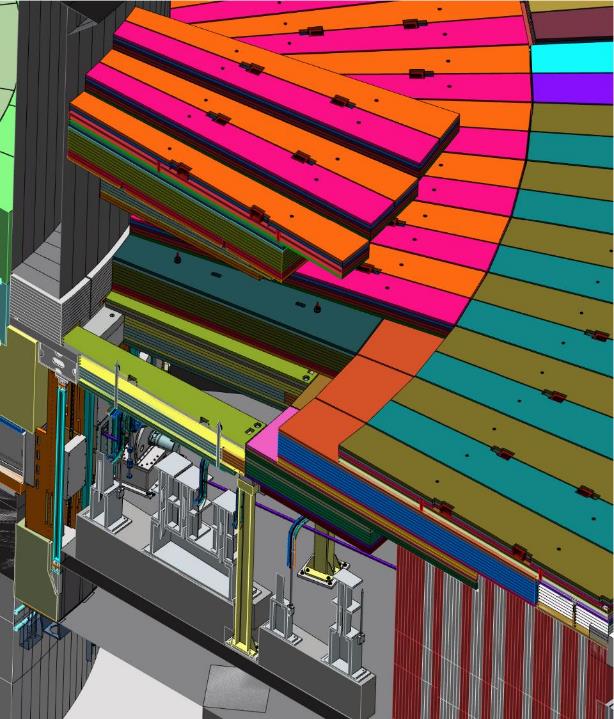 The bunker roof is made out of blocks;
The blocks are arranged in 3 overlapping levels;
Lifting times depend on the particular point of entry;
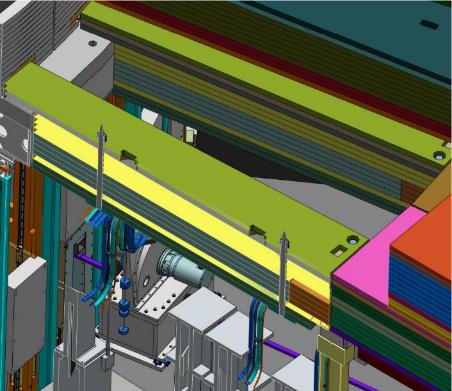 14
The bunker – Instruments integration
Two main strategies for the beamline feedthrough through the bunker wall are:
Support feedthrough element before and after the wall;
Support the feedthrough element within the wall
Integration effort is working well but;
I don’t see consistency in the flow of information;
Some instrument teams have set wall feedthrough geometry, some don’t;
This is fine, but we (the bunker design team) have to stop integration adjustment effort;
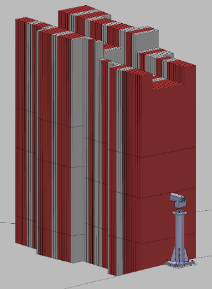 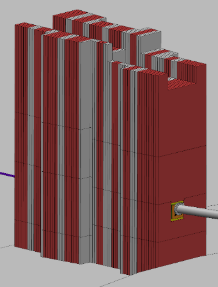 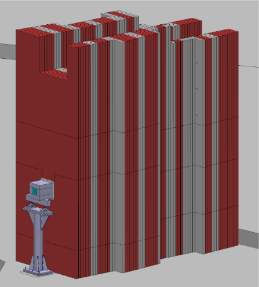 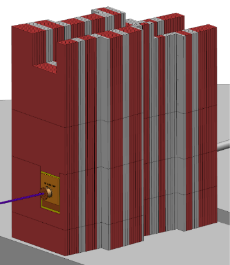 N7 wall segment - LOKI Feedthrough
E3 wall segment - SKADI Feedthrough
15
The bunker – Instruments integrationNMX
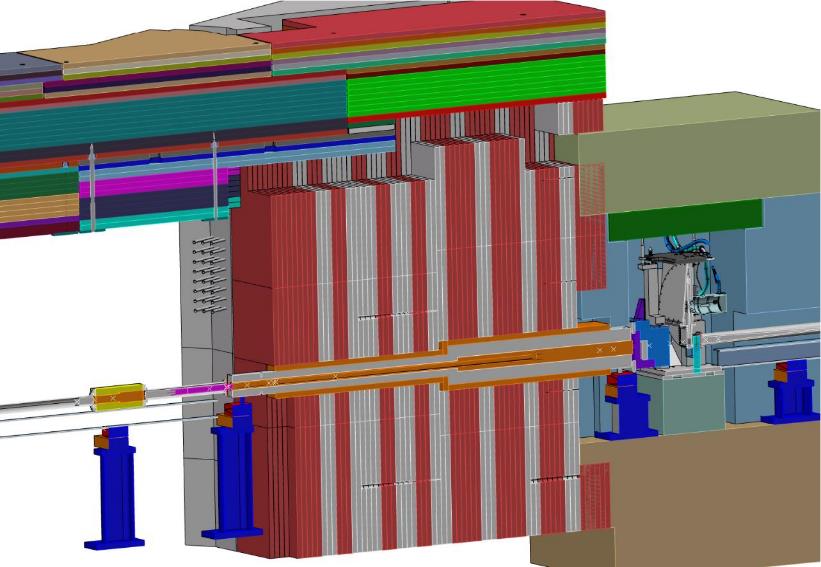 16
The bunker – Instruments integrationDREAM
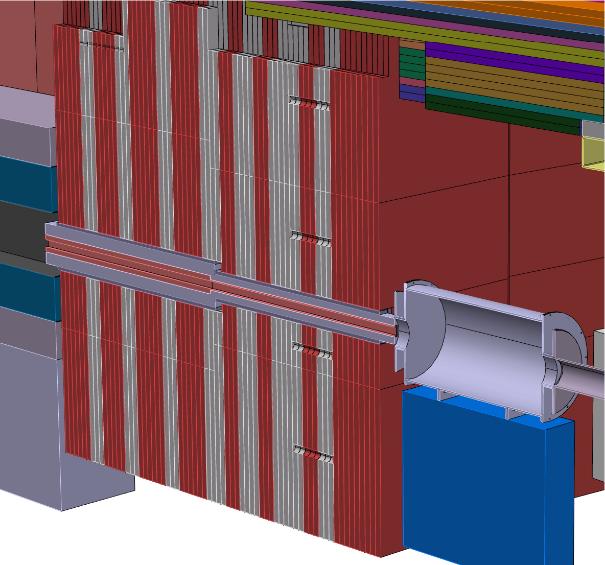 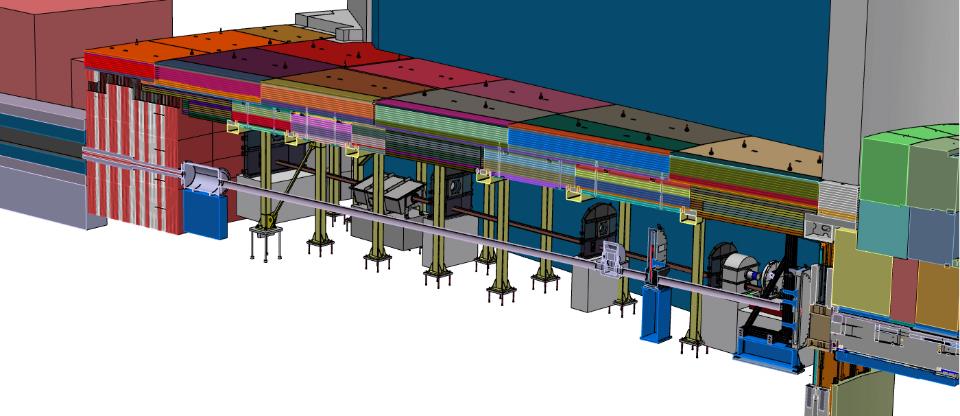 17
The bunker – Instruments integrationODIN
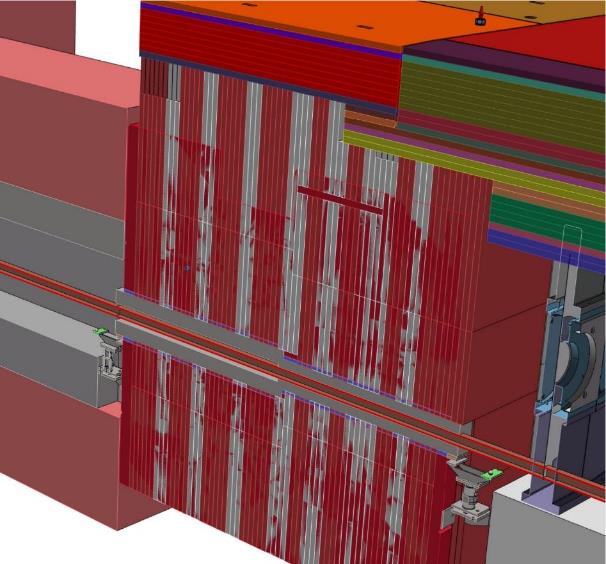 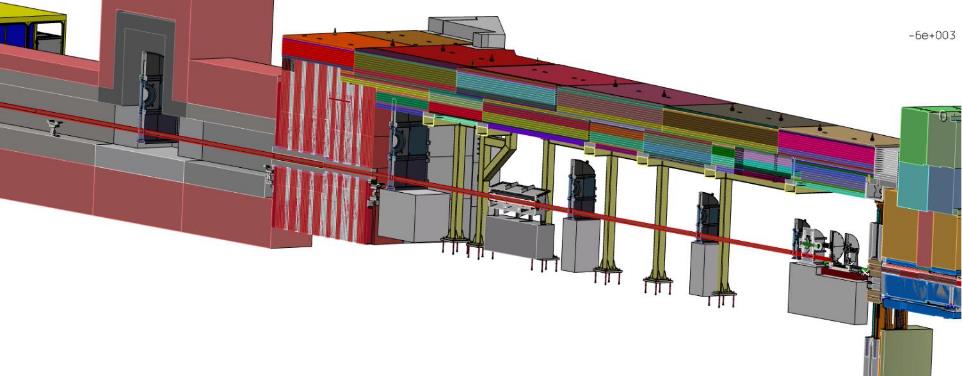 18
The bunker – Instruments integrationESTIA
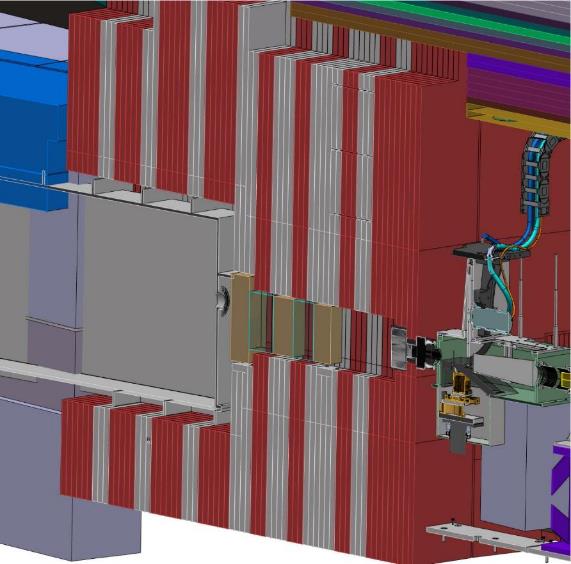 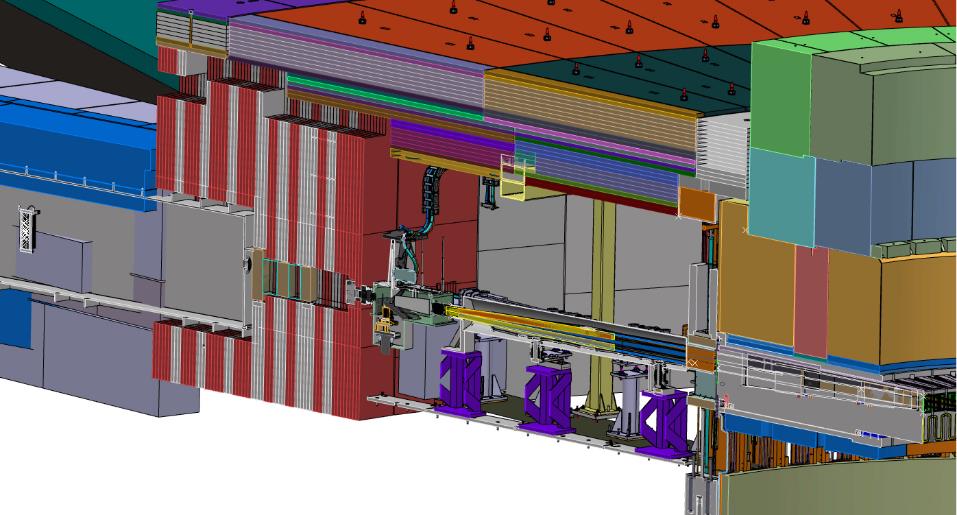 19
The bunker – Instruments integrationNightmare
To get the LATEST layout
Explore
Expand the whole tree
Select (things you don’t want to see)
Remove (things you don’t want to see)
Select all
Filter
Minor overload
Unselect the check box
Select the check box
Click ‘ok’ and wait
Open advanced (and wait)

And I still didn’t get the correct models.

This is a note to the users to pay CLOSE ATTENTION to their design/modelling work and interfaces.
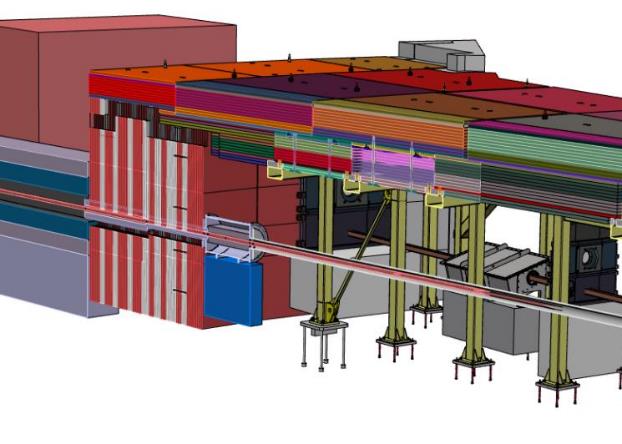 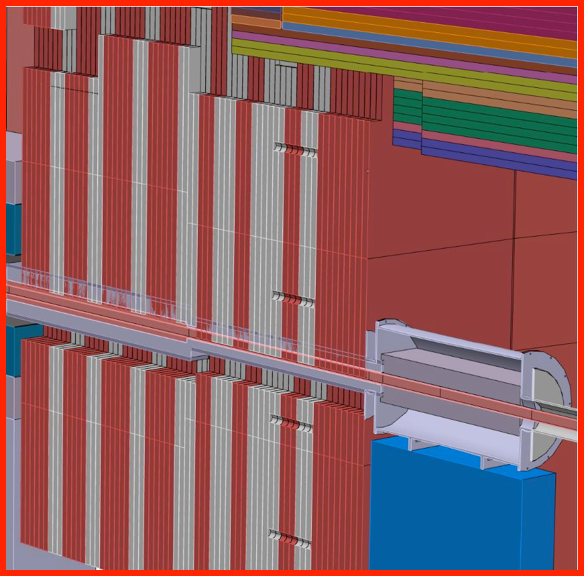 20
Internal* Neutron Beam Instrument Schedule   Draft for Discussion   V3.4, 15th September 2017
Shane K.
Hot Commission 
instruments
* still under discussion with ESS-ERIC Council
First access to NSS areas
Start User Program
Current  date
Beam on Target
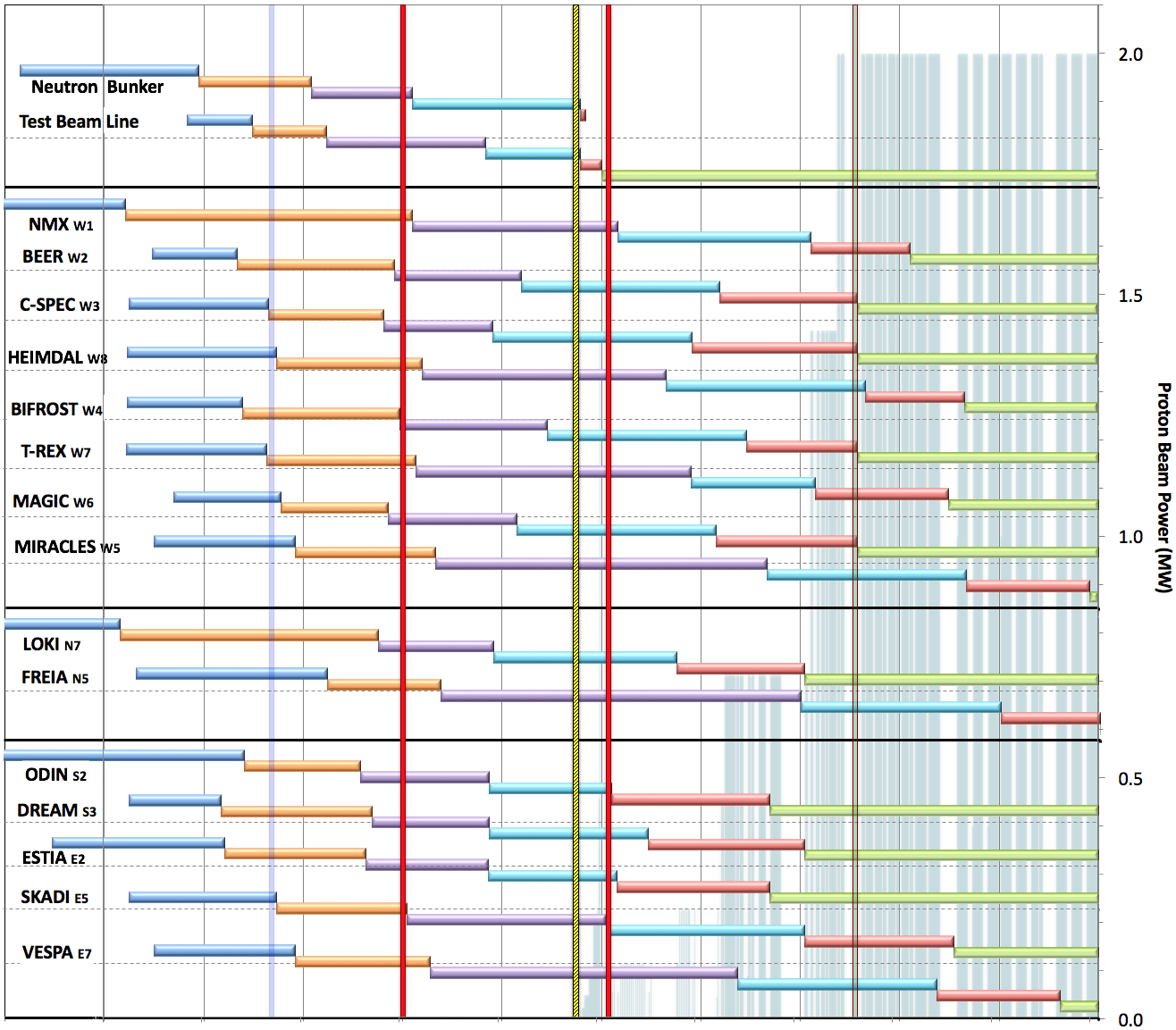 NOTES:
Assumes 2MW maximum power until end 2025
Phases aligned with TG2 reviews on 1st 10 NBIs
Installation & Integration (TG4) + Hot Commissioning (TG5) for first 8 NBIs aligned with draft BOI plan (schedule match typically within 1 month)
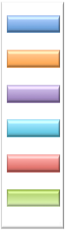 West sector
North sector
Preliminary Design
Detailed Design
Manufacturing & Procurement
Installation & Integration
Hot Commissioning/Early science 
Operation
East and South sectors
2016      2017      2018      2019      2020       2021      2022      2023       2024      2025
21
[Speaker Notes: This schedule assumes 
obtaining the radiological licenses in a timely fashion from SSM. A trigger ‘first optical instrument component outside the monolith’ and a 6 months period from submission of the application to obtaining the SSM license - have been assumed (pending formal confirmation from ESH). 
an initial hot commissioning of Accelerator and Target (A&T) to establish reliable beam on target at design frequency and pulse width.
In 2021, commissioning of the first (4-5) neutron instruments is to be conducted at low power, where possible, in order to minimize activation of in-bunker components of the neutron instruments. In the current plan, the duration of this initial commissioning period is 10-12 weeks.
Over 2022 and 2023 beam power and availability will increase, as the first 8 or more neutron instruments start hot commissioning, with a goal of reaching 2 MW source power by the start of the user program and maintaining that level until 2026.
Commencement of hot commissioning for the first 8 neutron instruments (TG5 in Table 1) is closely aligned with the schedules presented by those instrument build teams at TG2. This order matches well with the NSS “Early Science Success” strategy, and distributes responsibility for delivery widely among our experienced In-Kind partners. Changes to this order will be made if necessary to mitigate effects of delays to individual neutron instrument projects.  
TG5 dates for neutron instruments 9-15 will be delayed to concentrate on-site resources for installation and commissioning (both cold commission and hot commissioning) on the first eight instruments to facilitate early science success for those instruments. This is discussed further below and illustrated in the NSS Installation and Commissioning schedule (Fig. 3).
TG3 dates refer to “final” approval of detailed design, when the integrated design of all major components is judged to be complete, and beyond which no further approval from NSS management is required for manufacturing. At this point in time these TG3 dates are not fixed, but NSS management plans for this to occur in staged manner. “Early procurement” approval dates for in-monolith optics and other critical path procurements (such as in-bunker components for the first instruments) are not shown in the figure]
High level Bunker manufacturing and Installation Schedule
R6
(Jan 2019)
Sofie O.
LS & Insert  (with Target)
installation
(Feb-Sep 2019)
Critical Design Review                                                           Dec 2017
Issue of tender for Manufacturing                                      Q4   2017
Contract for manufacturing                                                 Q1   2018
First Delivery to ESS site (R6 & steel sructure)                 Dec  2018
Mid delivery to ESS site (wall blocks & first roof layer)  June 2019
Final delivery to ESS site (final roof layer)                         July  2020
Bunker Pillars 
& Beams
(June-Oct 2019)
Bunker walls & first roof layer
(Aug-Nov 2019)
Instrument & TBL installation
(Nov 2019 – May 2020 )
Bunker roof 
outer layer
(June-Aug 2020)
Beam on Target
Oct 2020
First neutron instruments planning for “In-Bunker” installation within this 6 month period.
Utilities/Infrastr. & ICS installation & test
(Sep-Oct 2020)
Installations assumes normal working hours and summer/Christmas holidays
22
The Bunker OverviewOutlook
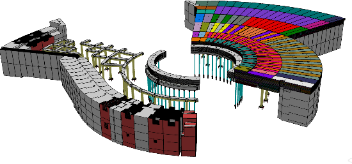 Mechanical Design – is continuing while maintaining VE effort. The plan is to complete the mechanical design by the CDR (models only); detailing (drawings) will be performed by the supplier (manufacturer).

Physics – Change in the bunker material composition meant a fresh (updated) battery of analyses needed to be done. Continuous VE efforts also introduce additional and longer workload. However, the outlook is good provided we conclude all VE effort by the time the ‘metal is cut’.

Documentation – Following ramp up in resources addressing this body of work, we are on track to complete the documentation bundle by the CDR

Purchasing/schedule – At current state, the schedule and budget are unaffected (provided tendering/purchasing is conducted on time and within the budget).
23
The Bunker OverviewQ/A
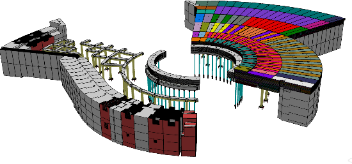 End of presentation

Q/A
24